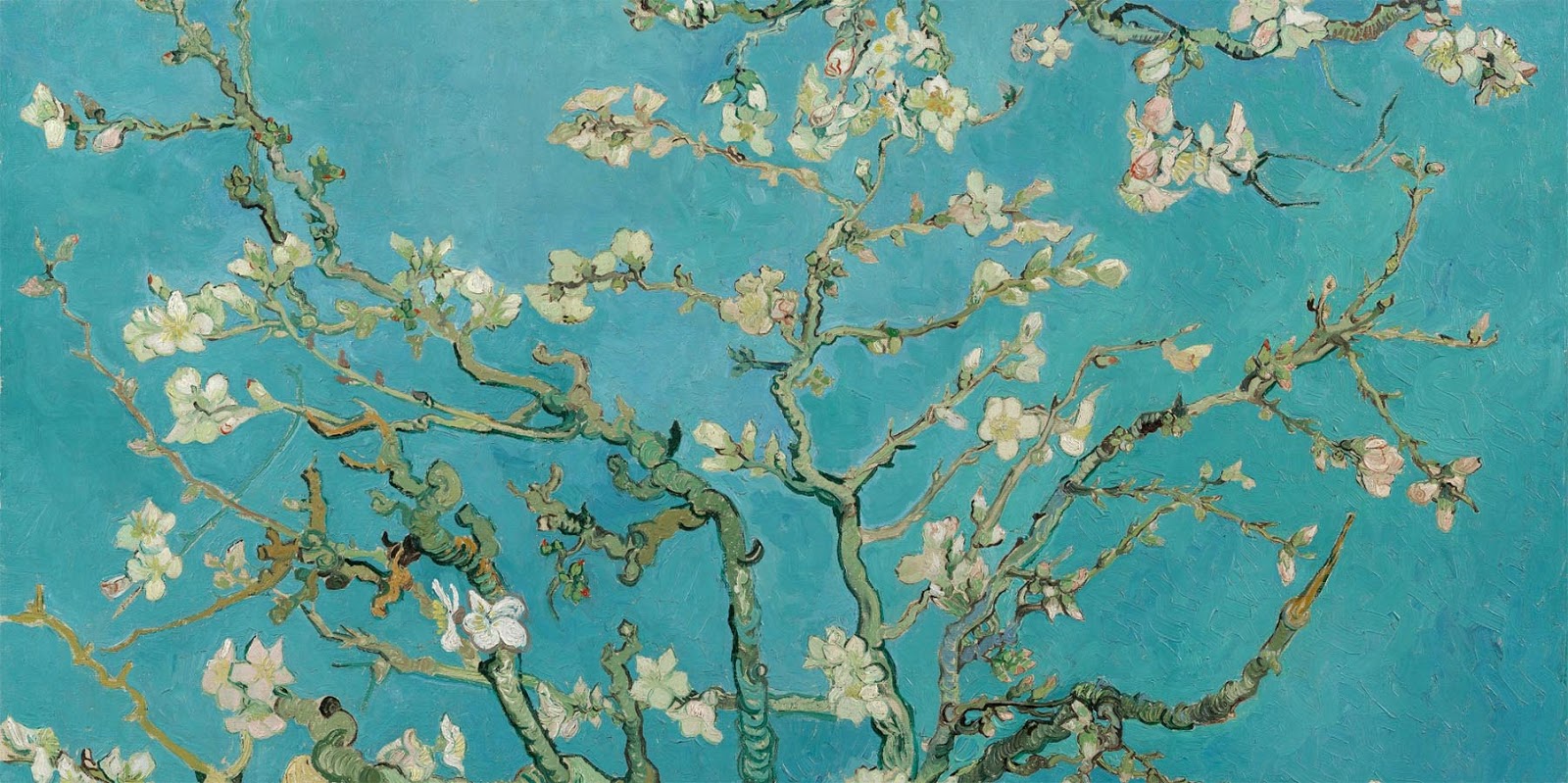 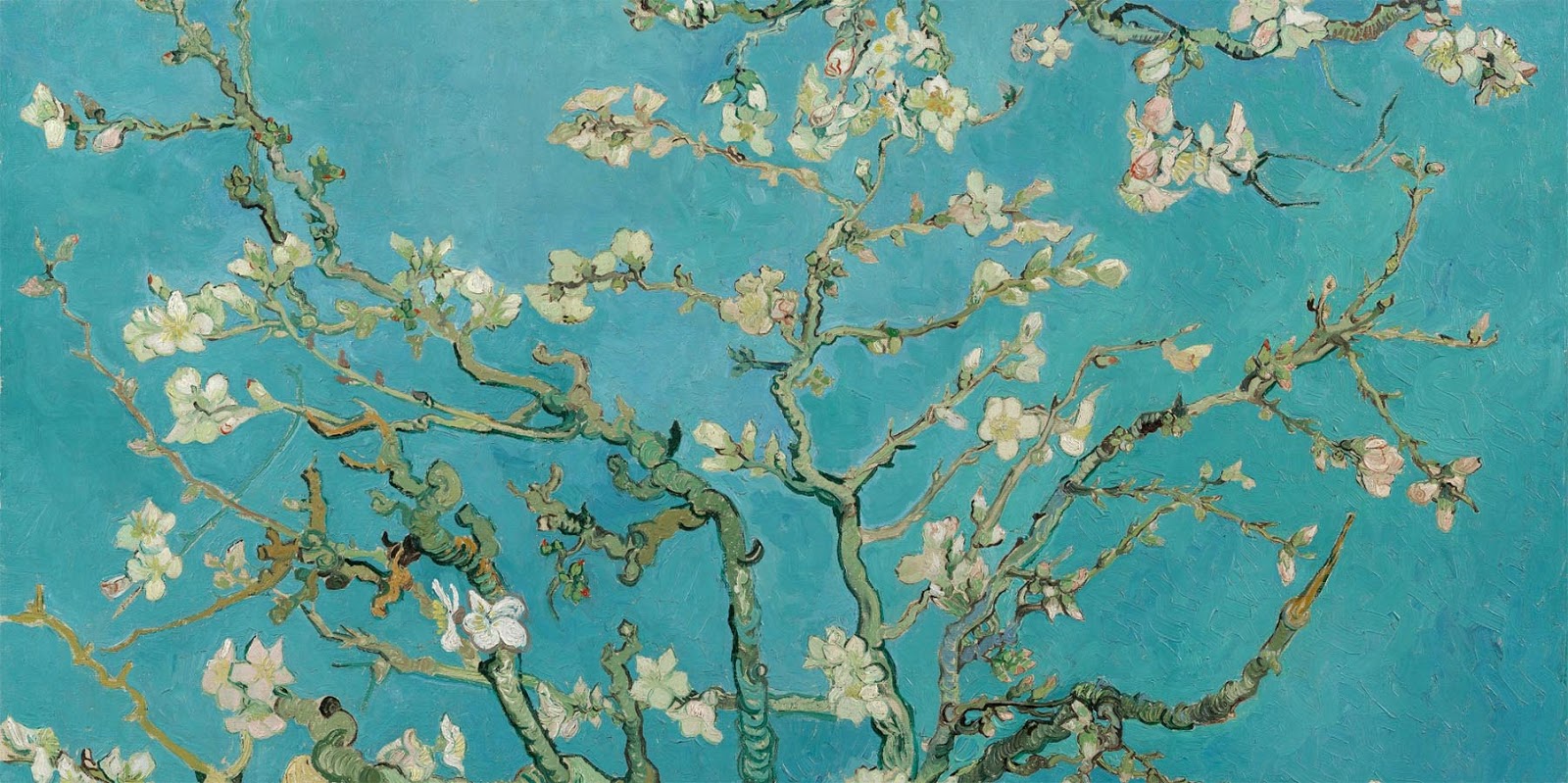 Van Gogh’s Almond BlossomsA Modern Masterpiece
Art History Portfolio 
By Student’s Name
Today’s Date
This Photo by Unknown Author is licensed under CC BY-NC-ND
This Photo by Unknown Author is licensed under CC BY-NC-ND
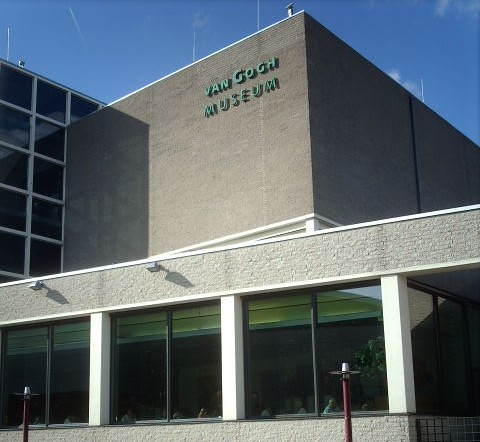 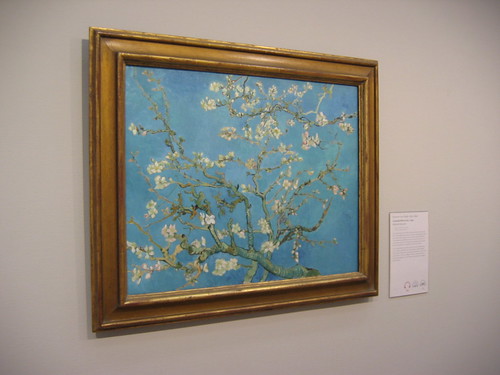 This Photo by Unknown Author is licensed under CC BY-SA-NC
This Photo by Unknown Author is licensed under CC BY-SA
This Photo by Unknown Author is licensed under CC BY-SA
2
Van Gogh’s “Almond Blossoms”
This Photo by Unknown Author is licensed under CC BY-SA
3
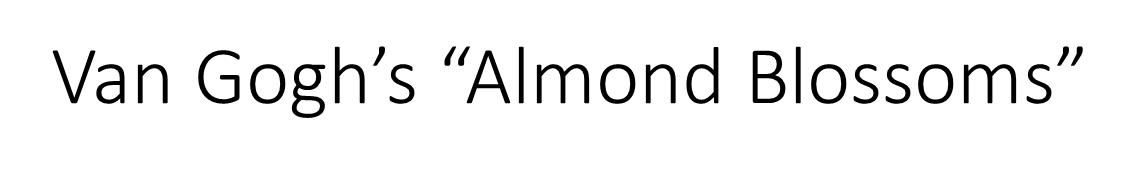 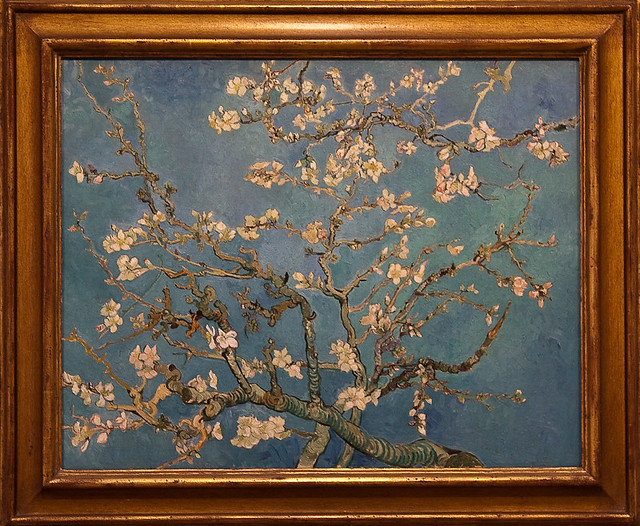 This Photo by Unknown Author is licensed under CC BY-SA
4
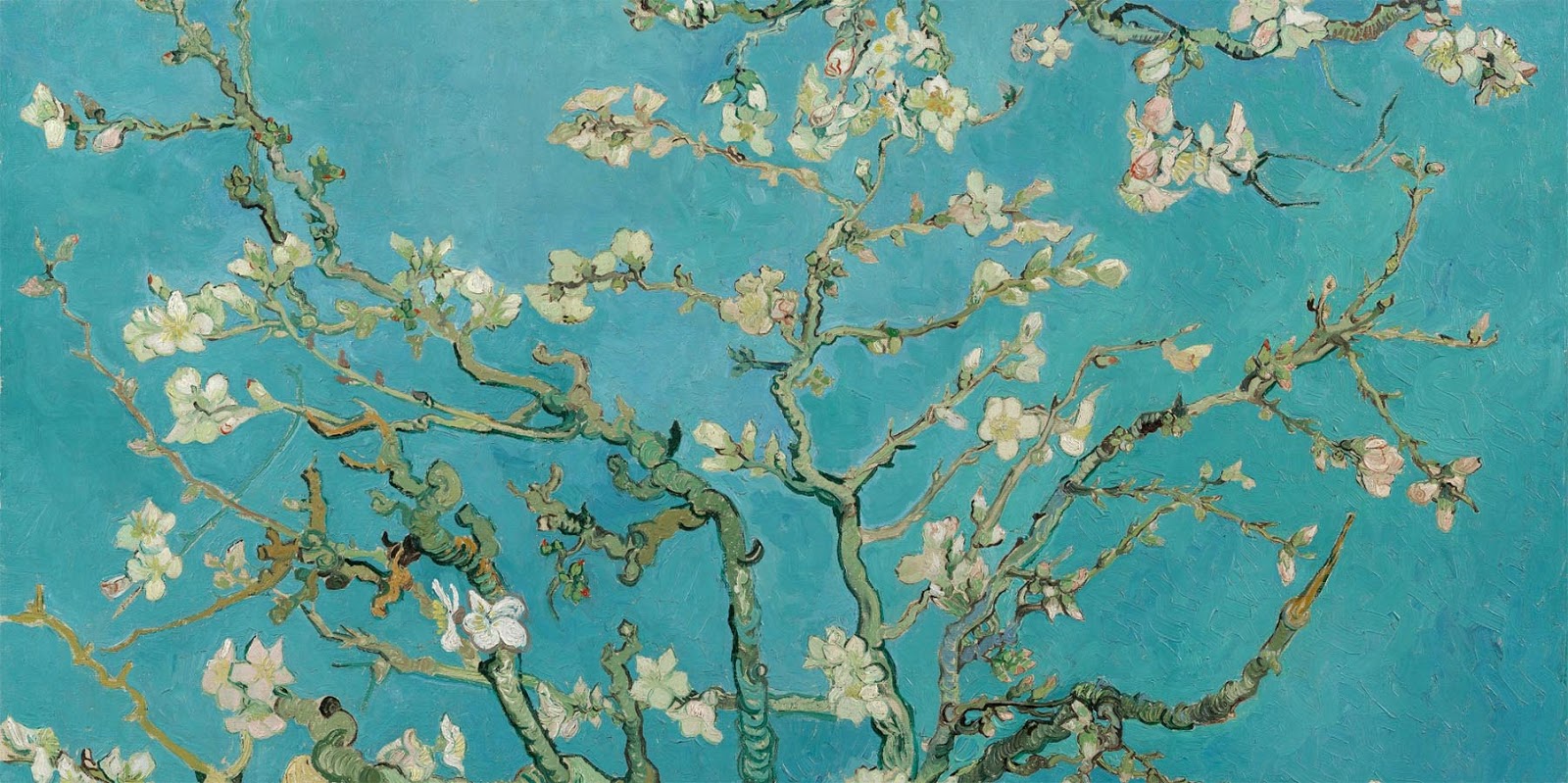 Works Cited
Van Gogh Museum. Retrieved Sept. 20, 2023 from https://www.vangoghmuseum.nl/en/collection/s0176v1962
5
This Photo by Unknown Author is licensed under CC BY-NC-ND